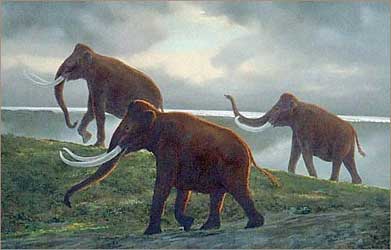 JEOLOJİK ZAMANLAR
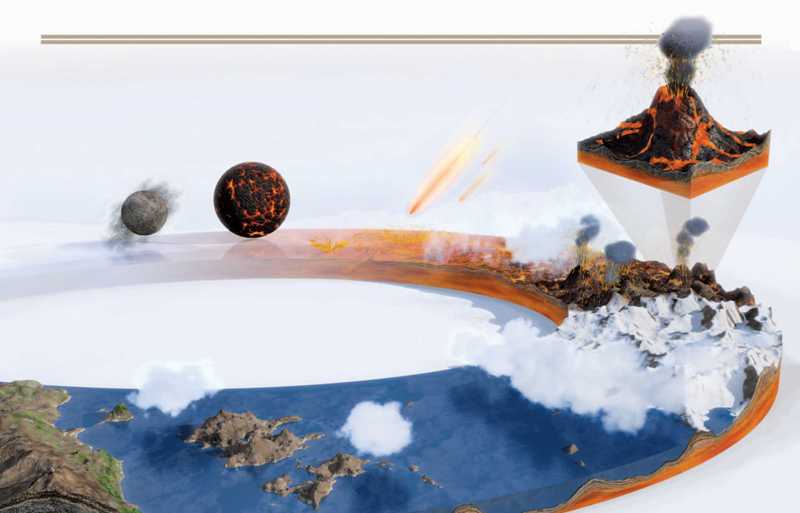 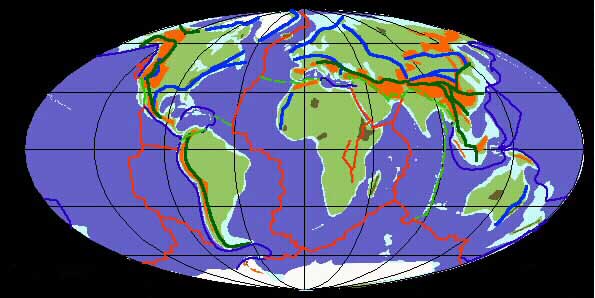 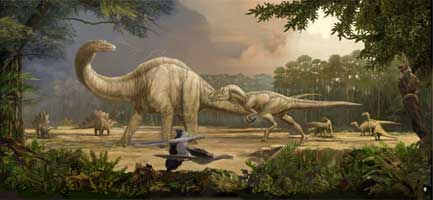 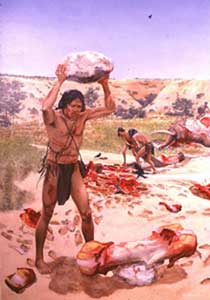 Üzerinde yaşadığımız Dünya’nın günümüz koşullarına sahip olması için yaklaşık 4,6 milyar yıl geçmiştir.
2
Dünya’nın oluşumunu 24 saat olsaydı
3
4
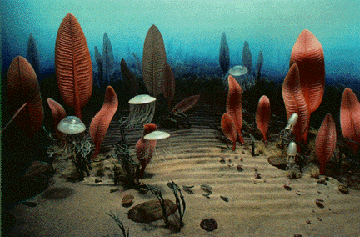 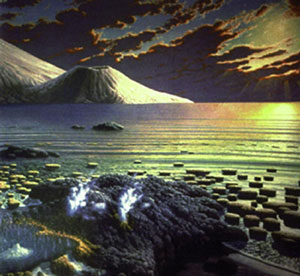 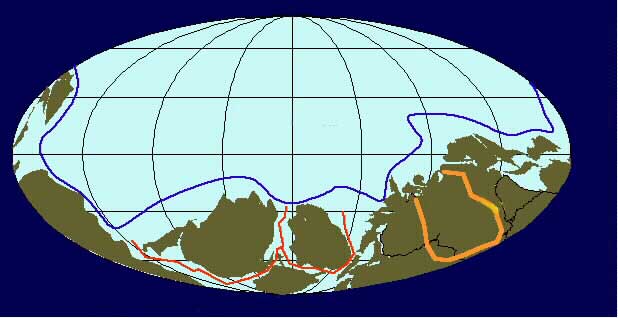 5
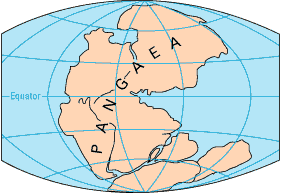 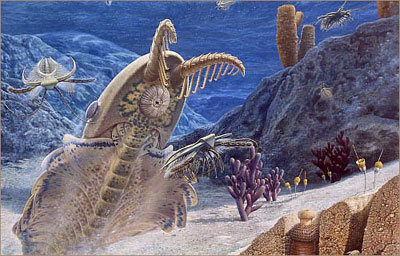 Kambriyen döneminden bir manzara
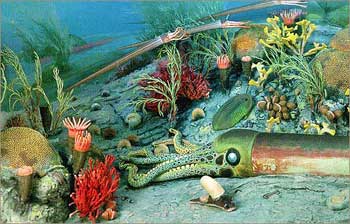 Ordovisyen döneminden bir manzara
6
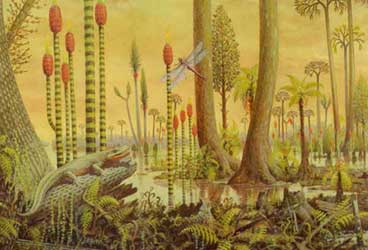 Karbonifer yaşamından bir manzara
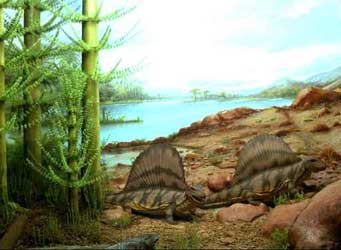 Permiyen yaşamından bir manzara
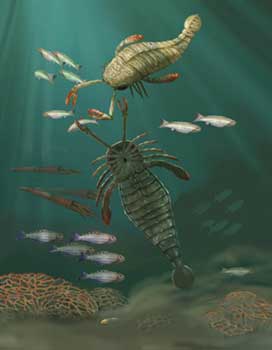 Silüriyen yaşamından bir manzara
7
Kretase başında dünya
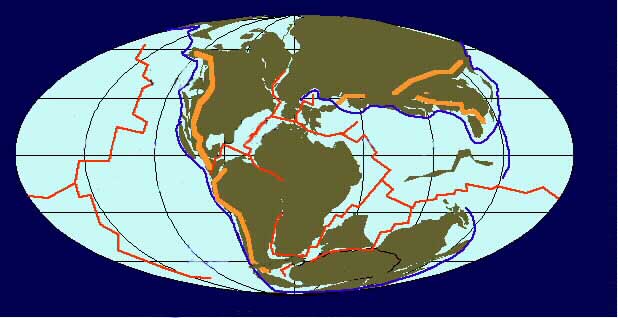 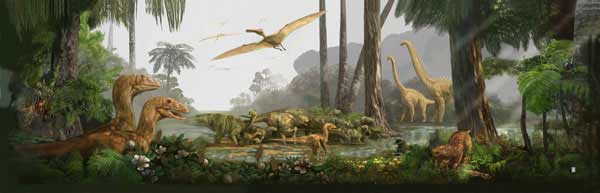 Kretase yaşamından bir manzara
Kretase deniz yaşamından bir manzara
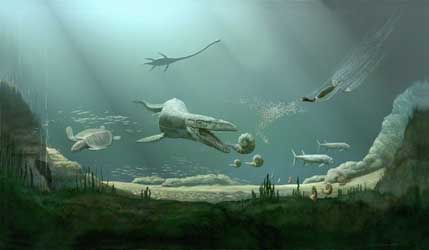 8
Kretase sonunda dünya
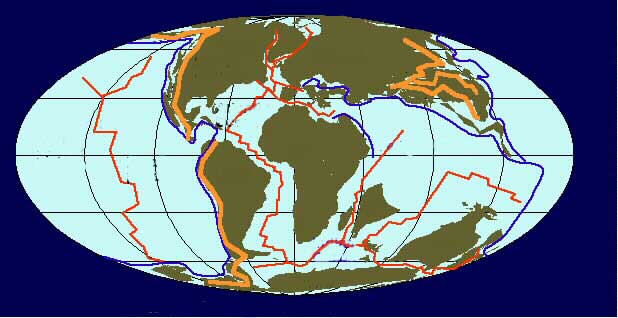 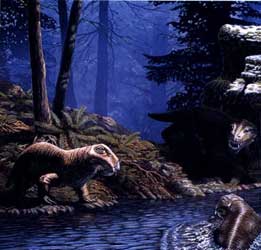 Trias yaşamından bir manzara
9
Paleojen yaşamından bir manzara
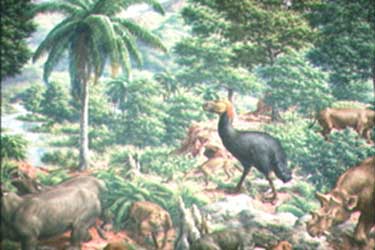 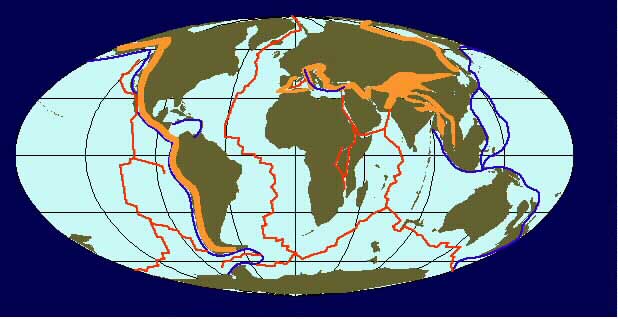 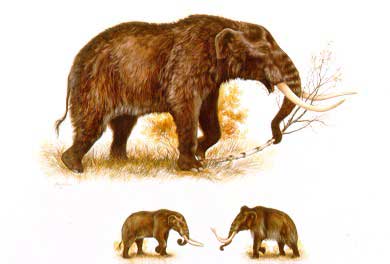 Mastodon
10
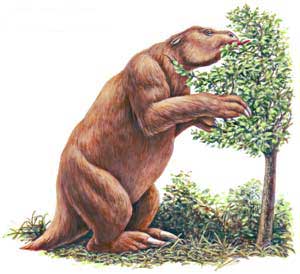 Dev kara tembel hayvanı
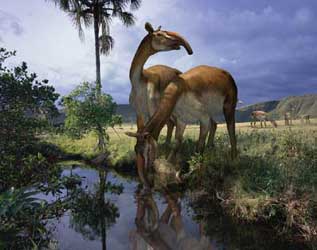 Macrauchenia
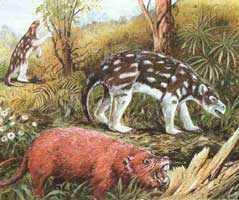 Memeli çeşitlenmesi örnekleri
11
Kılıç dişli kaplan
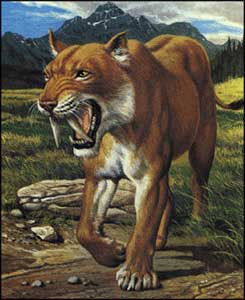 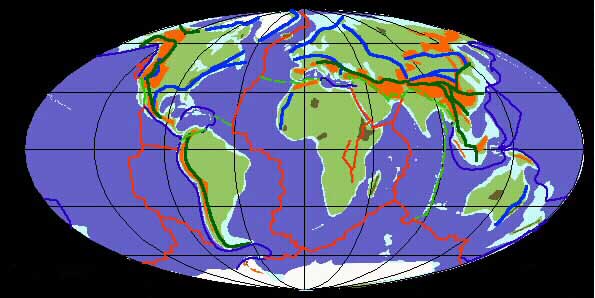 12
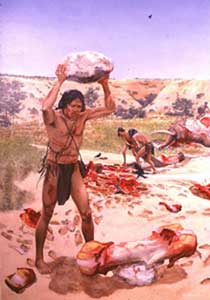 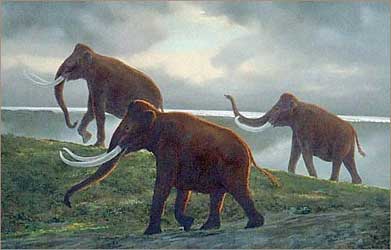 Kuaterner yaşamından bir manzara
13
Kaynaklar
Komisyon, Coğrafya 9 MEB Ders Kitabı, İstanbul 2007
M. Köroğlu- S. Köroğlu, 9. Sınıf Coğrafya, Esen Yayınları, Ankara, 2007 
Komisyon, ÖSS Coğrafya, Güvender Yayınları, Ankara, 2008
Doğu Ateş, 9. Sınıf Coğrafya, Ekip Yayınları, Ankara, 2008
Cumhur ABAY, ÖSS Coğrafya, Esen yayınları, Ankara 2006
www.e-cografya.com Yerin Yapısı Ve Oluşum Süreci
Muhtelif İnternet Kaynakları
14